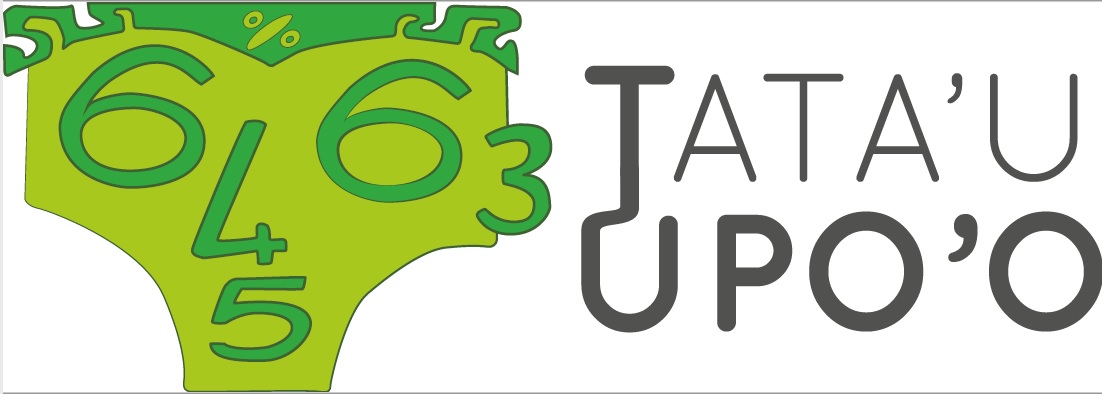 2021
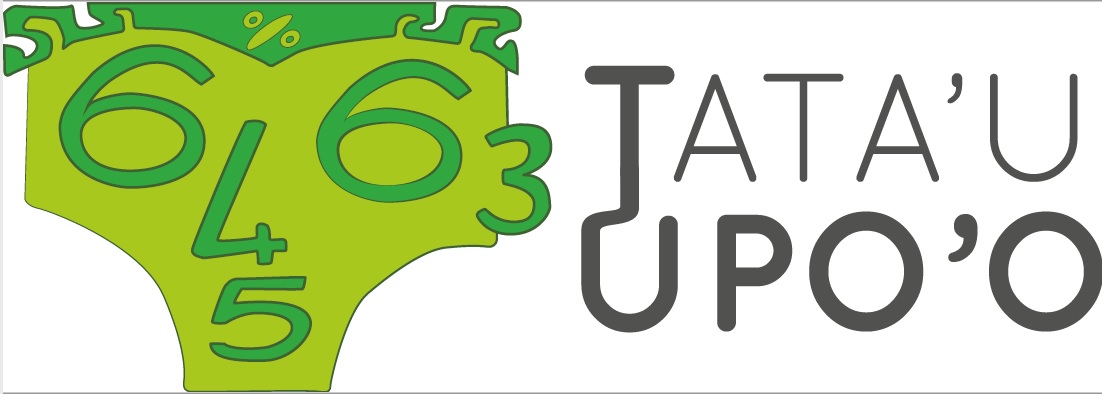 Sujet de qualification classes de CE2(15 questions)
Bonne chance à tous !
La lecture des énoncés est préconisée.

A vos stylos,
Prêts,
Partez !
1. Combien dans la case marquée ?
20s
?
250
500
2. Combien de cases blanches ?
20s
10
10
3. Combien de cases blanches ?
20s
10
10
4. Multiplie les points.
20s
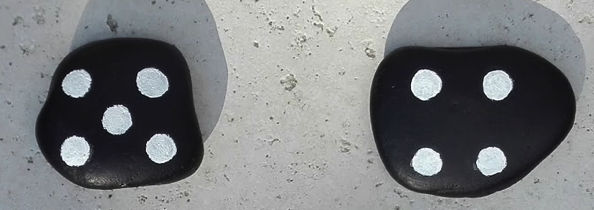 5. Additionne les points.
20s
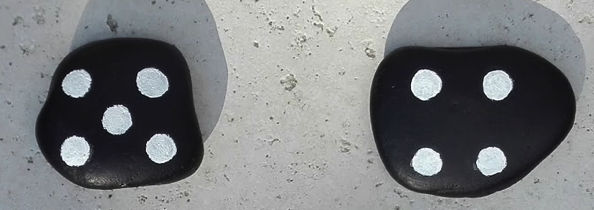 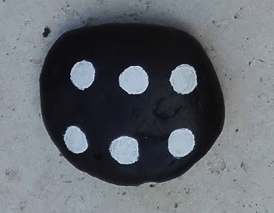 6. 2 crabes ont combien de pattes en tout ?
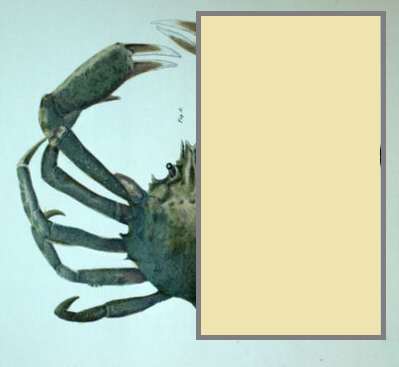 20s
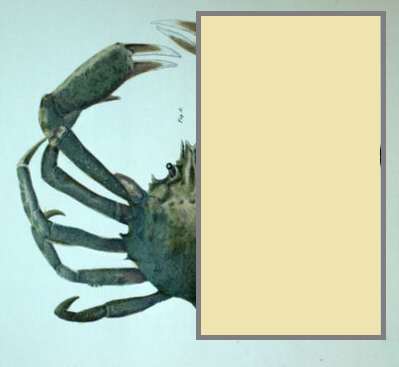 Un crabe a 2 × 5 pattes.
Il y a 2 crabes.
7. Additionne les cinq nombres.
25s
8. Combien de cubes bleus en tout  ?
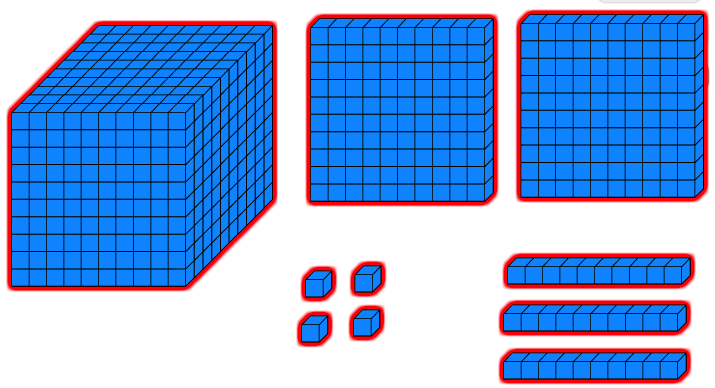 15s
1 000
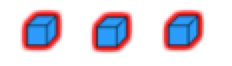 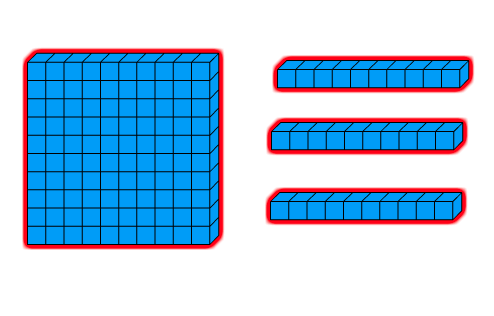 10
9. Choisis le nombre à placer.
25s
0
1000
500
750
100
250
10. Choisis le nombre à placer.
20s
0
1000
750
100
500
250
11. Utilise le bon signe mathématique.
7 secondes
20 ..?.. 2  = 18
12. Donne l’heure affichée.
20s
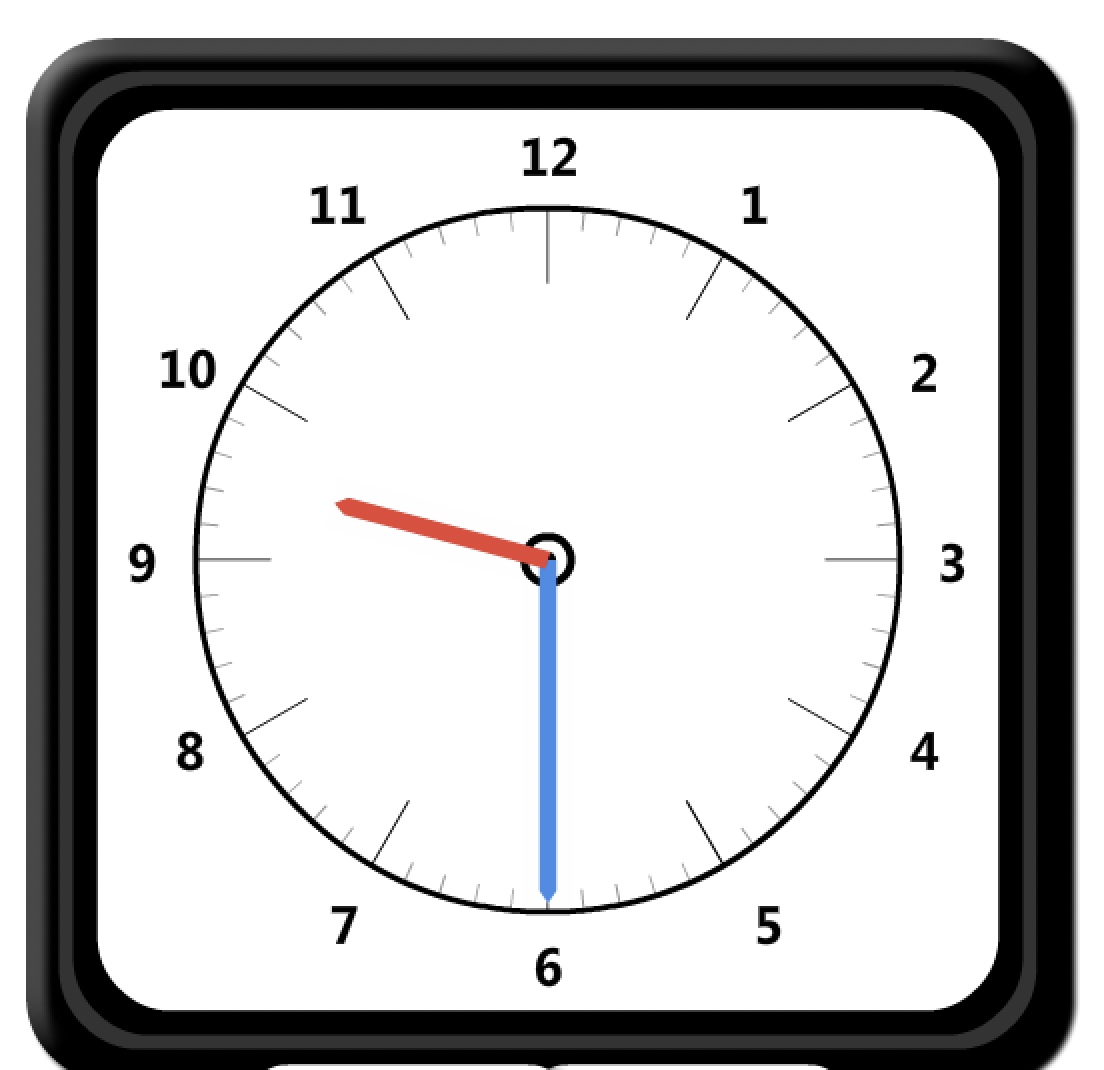 13. Complète pour avoir le résultat
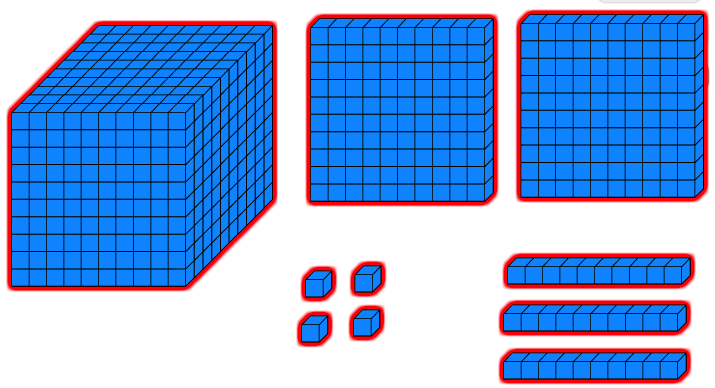 20s
1 000
10
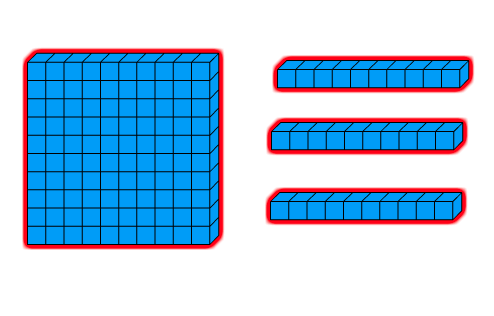 ?
×
=
14. Combien de « uru » ?
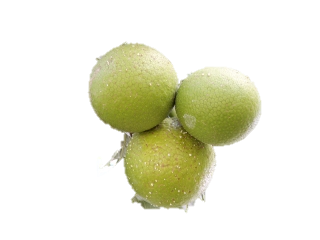 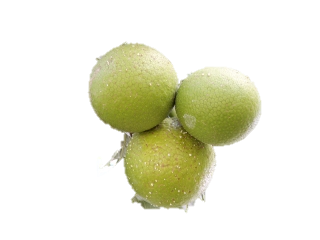 20s
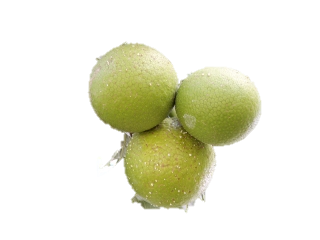 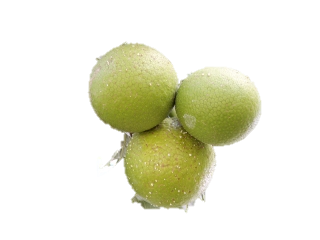 15. Timi réalise 4 casse-croûtes avec 1 baguette.Combien de baguettes pour 12 casse-croûtes ?
35 s
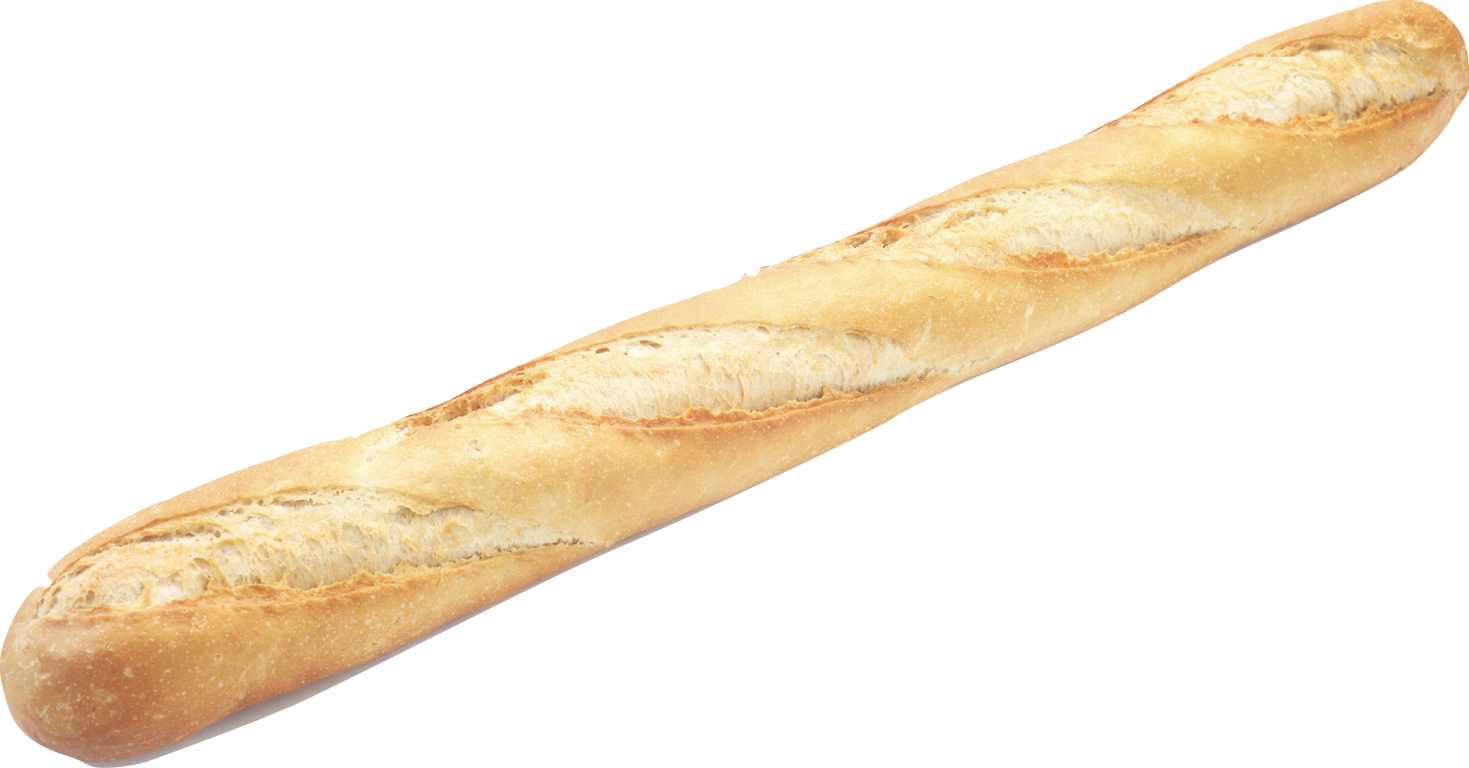 4
?
12
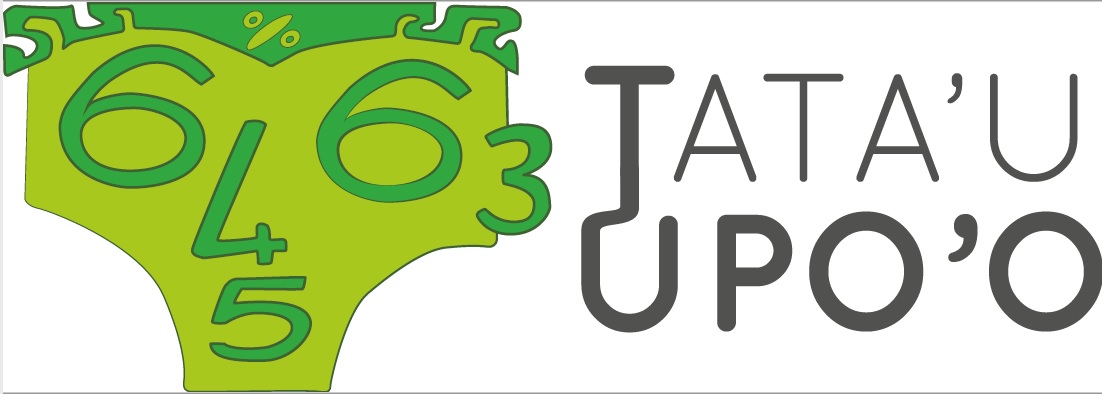 Merci